Pay-for-Use PoC:Overview and Results
Sy Holsinger
Senior Strategy and Policy Officer, EGI.eu

sy.holsinger@egi.eu
1
Pay-for-Use PoC - EGI Big Data Workshop Amsterdam - 25 Sept 2014
Session Agenda
Session 1
09:00-09:20 “Pay-for-Use PoC Overview & Results” – Sy Holsinger, EGI.eu
Outline session goals and provide high-level overview of the P4U activities and results to-date
09:20-09:40 “Business Models and Pricing Schemes” – Sy Holsinger
Describe business models and associated pricing schemes
09:40-09:55 Discussion
Dedicated time for questions, comments and discussion
09:55-10:15 “All Things Technical” – Diego Scardaci, INFN
How pay-for-use currently works from a technical perspective and changes to be made (e.g. tools, marketplace)
10:15-10:30 Discussion
Final questions and discussion before coffee
http://go.egi.eu/livedoc
2
Pay-for-Use PoC - EGI Big Data Workshop Amsterdam - 25 Sept 2014
Session Agenda
Session 2
11:00-11:20 “Pre-commercial Procurement (PPI) and public procurement of innovative (PPI) solutions – Vincenzo Spinoso, INFN
Initial outline illustrating how PCP can be an opportunity for ICT resources suppliers to offer new solutions to the public sector. 
11:20-11:40 Discussion
Q&A and Discussion
11:40-12:00 “Legal and Policy Aspects” – Javier Jimenez, EGI.eu
Legal, policy, organisational and taxation issues around pay-for-use
12:00-12:30 “Final Discussion and Wrap-up”
Final questions and overall summary of points moving forward
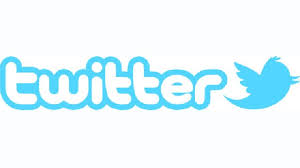 Live Comments / Notes
http://go.egi.eu/livedoc
#EGIBigData
http://go.egi.eu/livedoc
3
Pay-for-Use PoC - EGI Big Data Workshop Amsterdam - 25 Sept 2014
#EGIBigData
Purpose Statement
Provide a high-level overview of the Pay-for-Use Proof of Concept activities, objectives and main results to date to ensure that all participants are on the same page for contributing to discussions.
http://go.egi.eu/livedoc
4
Pay-for-Use PoC - EGI Big Data Workshop Amsterdam - 25 Sept 2014
#EGIBigData
Pay-for-Use: Where we came from
2004-2010: EGEE
Business Programme started discussions, but focus was put on building the infrastructure, uncertainties with GEANT policy issues, and minimum EC support pushed activities (e.g. reduced funding over life of EGEE and no mandate written within EGI-InSPIRE)

2012: Awareness
“Arguments supporting the notion of pay-per-use or subscription-based access to eScience e-Infrastructure should be formulated in anticipation of circumstances changing” (2nd EGI-InSPIRE Review report Jun 2012)

2013: Policy recommendation
EGI Council approved a policy to explore business models for pay-for-use service delivery to couple together with the traditional method of free-at-point-of-use (http://go.egi.eu/1391)

2014: Implementation of proof of concept (PoC)
Jan-Apr: Best effort
May-Dec: Funded in EGI-InSPIRE PY5 with dedicated task (NA5.2) - manpower (28PMs)
Not an overhaul of the current system
http://go.egi.eu/livedoc
5
Pay-for-Use PoC - EGI Big Data Workshop Amsterdam - 25 Sept 2014
#EGIBigData
Pay-for-Use PoC: Objectives
Articulate appropriate business and responsibility models through defined business scenarios/cases
Define prices for services from participating sites (compute and storage) – seek others who are interested 
Understand required agreements and service management processes
Identify the tools required and necessary development to facilitate pay-for-use service provisioning
Analyse the changes within a pre-production environment that would be needed to support and roll out the new functionalities in the production environment
Evaluate legal, policy, and organizational issues around the full implementation of the pay-for-use model
Produce Final Report as concrete input to 2015 activities
http://go.egi.eu/livedoc
6
Pay-for-Use PoC - EGI Big Data Workshop Amsterdam - 25 Sept 2014
#EGIBigData
[Speaker Notes: Is “test the system” part of objectives?]
Pay-for-Use PoC:Participants
43 Members and Observers
EGI.eu (Lead), Resource Centers, NGI NILs, Commercial Company
Publishing Pricing Information
20 Organisations across 12 Countries
20 Grid Sites: Belarus; Bulgaria; Germany; Greece; Italy; Latvia; Poland; Spain; Switzerland; Turkey
9 Cloud Sites: Greece; Italy; Poland; Slovakia; Spain; Turkey; UK
2 Storage sites: Bulgaria, Spain
Price Ranges (incl. support)
Grid (HEPSPEC/hr): €0.01-€0.15 (Avg. €0.05; Median €0.05)
Cloud (wallclock/hr): €0.03-€0.11 (Avg. €0.05; Median €0.05)
Storage (€/GB/month): €0.04-€0.055 
+/- VAT 8%-23% (where applicable)
Taxation report available at: https://documents.egi.eu/document/1391
Prices to be valid for one year once in production
http://go.egi.eu/livedoc
7
Pay-for-Use PoC - EGI Big Data Workshop Amsterdam - 25 Sept 2014
#EGIBigData
Pay-for-Use PoC:Approach
Activities split in 3 Phases
Phase 1: Jan-June 2014 
Set up and implement minimum/basic requirements/functionality
Present at EC review
Phase 2: July-Oct 2014
Expand with pricing schemes and service packages
Increase automated functionality
Report: Nov-Dec 2014
Stand alone, easy to read report published
Officially part of EGI-InSPIRE Final Periodic Report
Final Goal:
Create a pay-for-use proof of concept prototype
Continuation within EGI Marketplace (EGI-Engage - Task NA2.2)
Dedicated Session Friday 26 9:00-12:30
http://go.egi.eu/livedoc
8
Pay-for-Use PoC - EGI Big Data Workshop Amsterdam - 25 Sept 2014
#EGIBigData
Pay-for-Use PoC: Business Scenario for Phase 1
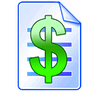 1. Publishes Services
2. Searches
Service / Price List
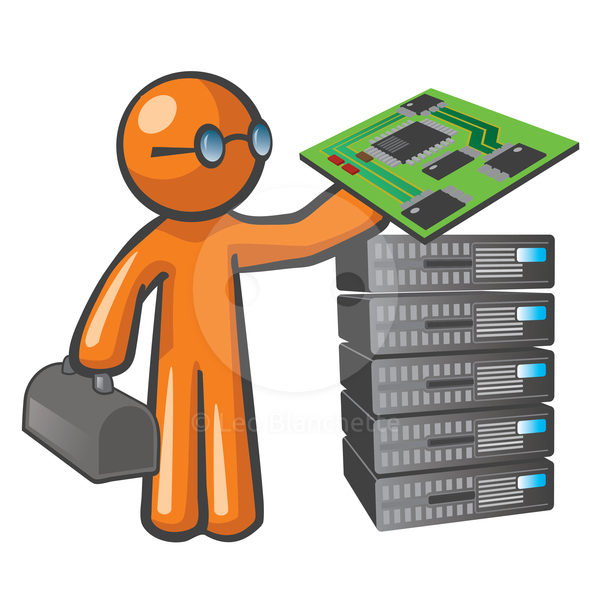 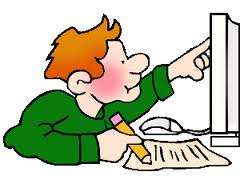 11. Makes payment
3. Selects / Submits Request
4. Agrees SLA
10. Provides Invoice & Reports
7. Allocates
Capacity
8. Adds Users / 9. Uses Services
Service Provider
Customer
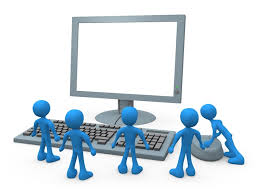 5. Informs About New Customer
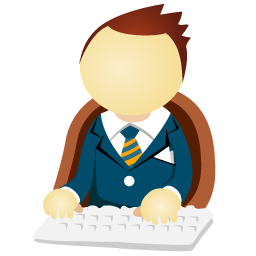 6. Informs VO
Virtual Organization
Broker
http://go.egi.eu/livedoc
9
Pay-for-Use PoC - EGI Big Data Workshop Amsterdam - 25 Sept 2014
#EGIBigData
Pay-for-Use PoC:Current results
Processes in business scenario for phase 1 defined
Tools adaptation
GOCDB extensions added to set prices
Accounting Portal accounting information
Providers
29 Sites publishing pricing information (20 Grid, 9 Cloud)
Legal and Policy solutions emerging
e.g. research-only purpose statements; joint collaborations
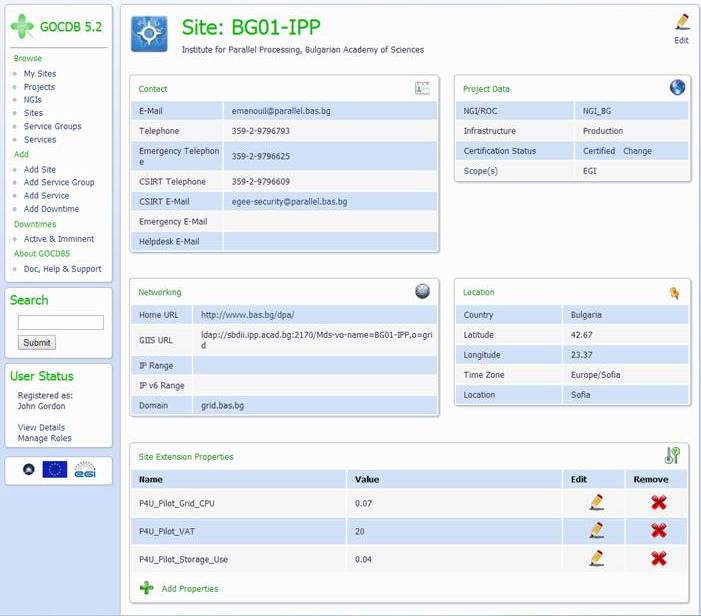 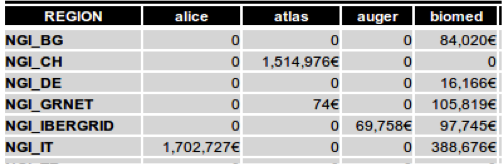 Business Cases being explored
Helix Nebula, ESA, Cloud for Europe, Charity Engine, Arctur, Engineering	
			* More info in following presentation(s)
http://go.egi.eu/livedoc
10
Pay-for-Use PoC - EGI Big Data Workshop Amsterdam - 25 Sept 2014
#EGIBigData
Questions?
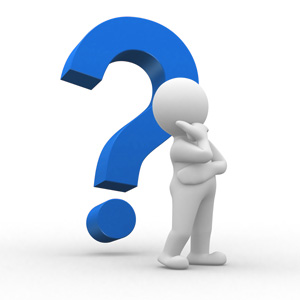 Live Comments / Notes
http://go.egi.eu/livedoc
11
Pay-for-Use PoC - EGI Big Data Workshop Amsterdam - 25 Sept 2014
Pay-for-Use: Business Models and Pricing Schemes
Sy Holsinger
Senior Strategy and Policy Officer, EGI.eu

sy.holsinger@egi.eu
12
Pay-for-Use PoC - EGI Big Data Workshop Amsterdam - 25 Sept 2014
Purpose Statement
Articulate discussions that have taken place over the last several months, building on Phase 1 achievements in order to take the following decisions:
Do the business models represent realistic opportunities for EGI?
If not, what is missing or what needs to change?
Selection of pricing schemes
What can be supported technically?
Are they flexible and able to support a business strategy?
What is missing in order to provide/sign a contract?
http://go.egi.eu/livedoc
13
Pay-for-Use PoC - EGI Big Data Workshop Amsterdam - 25 Sept 2014
#EGIBigData
Terminology
Business Model
The rationale of how an organisation creates, delivers, and captures value
Components: Customer Segments; Value Propositions; Channels; Customer Relationships; Revenue Streams; Key Resources, Activities and Partnerships; Cost Structure
Price
The amount in which something costs to the customer (e.g. €/unit)
Not the cost of what something is to provide
Pricing Schemes
How the price is calculated to support the business model
Examples: Usage Based; Subscription based; Market based and Strategy Based
http://go.egi.eu/livedoc
Pay-for-Use PoC - EGI Big Data Workshop Amsterdam - 25 Sept 2014
#EGIBigData
Roles
(Service) Provider: Offers access to ICT resources through service abstractions (e.g., computing power, storage)
Customer: Negotiates the level of services and commissions the service provider or broker and may pay, doing so on behalf of a number of consumers (users)
Consumer: The person actually using the service (user).
Broker: Provides the technology, processes and governance to enable access to an integrated set of services from autonomous organisations
http://go.egi.eu/livedoc
15
Pay-for-Use PoC - EGI Big Data Workshop Amsterdam - 25 Sept 2014
#EGIBigData
EGI Pay-for-Use:Strategy and Value
Strategy
Not about replicating commercial offerings
Provide additional mechanisms for researchers with funds to access resources
Increase sustainability (e.g. cost recovery, new sources of revenue)
Create new opportunities to support research and innovation (academia, industry)
Focus
Research and innovation activities; pre-commercial applications	
Dedicated high-level consultancy and support (e.g. application porting)
Competitive pricing (also not undermining market)
Value Proposition
Flexible access to high quality IT resources with tailored research and innovation consultancy and support to accelerate results
http://go.egi.eu/livedoc
16
Pay-for-Use PoC - EGI Big Data Workshop Amsterdam - 25 Sept 2014
#EGIBigData
EGI Pay-for-Use:Business Models
Infrastructure-as-a-Service 
Charge for resources consumed to support researchers/research communities with budget to purchase services
Offer a selection menu: grid, cloud, storage; Support different pricing schemes
Means to deliver other value-added services
Consultancy 
Exploit community expertise for customers who require dedicated support
Get applications up and running with optimised usage, training, etc.
Joint development initiatives/collaborations
Develop joint work plan to exchange services
Can allow for time/effort to be charged and resources offered for “free” (but value is understood or even expressed in monetary equivalent)
Broker
Avoid many-to-many relationships
Facilitate customer management (e.g. discovery, allocation, agreement)
http://go.egi.eu/livedoc
17
Pay-for-Use PoC - EGI Big Data Workshop Amsterdam - 25 Sept 2014
#EGIBigData
[Speaker Notes: IFCA (Spain) several use cases combining 1, 2, & 3
CSC already charging for services with selected customers]
Business Process:Current Broker Role
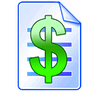 1. Publishes Services
2. Searches
Service / Price List
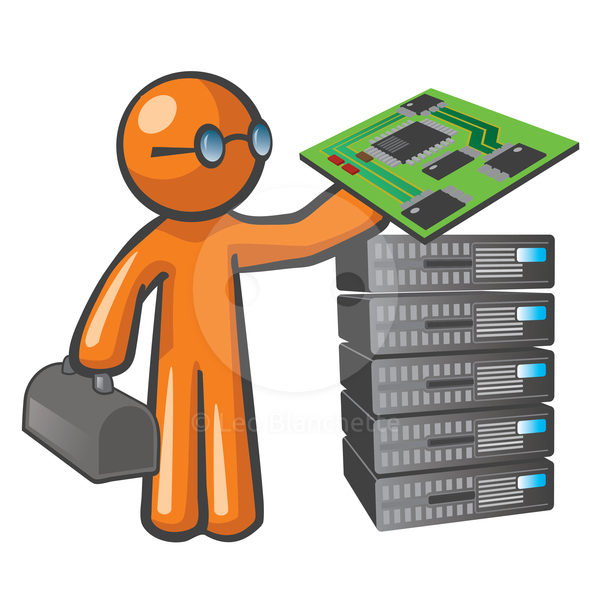 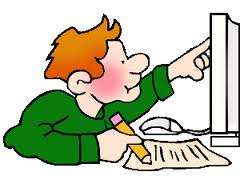 11. Makes payment
3. Selects / Submits Request
4. Agrees SLA
10. Provides Invoice & Reports
7. Allocates
Capacity
8. Adds Users / 9. Uses Services
Service Provider
Customer
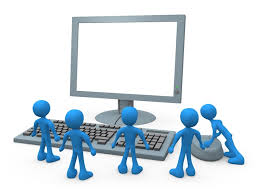 5. Informs About New Customer
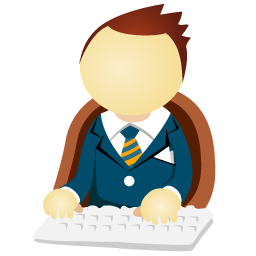 6. Informs VO
Virtual Organization
Broker
http://go.egi.eu/livedoc
18
Pay-for-Use PoC - EGI Big Data Workshop Amsterdam - 25 Sept 2014
#EGIBigData
Business Scenario:Potential Broker Role
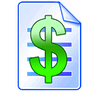 Publishes Services
Searches
Service / Price List
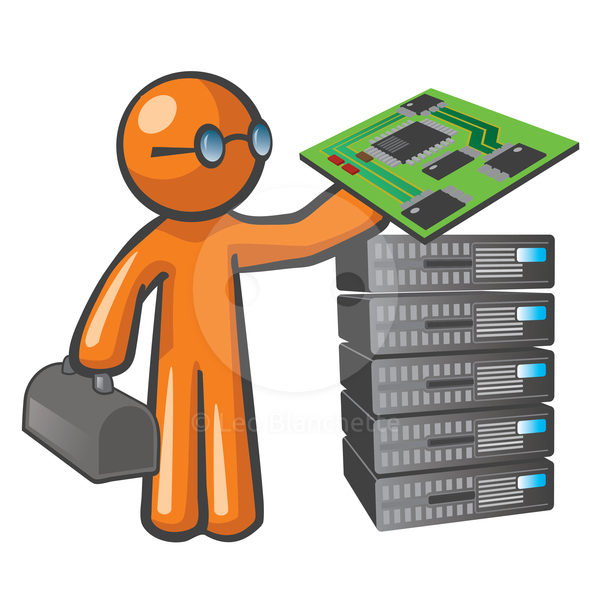 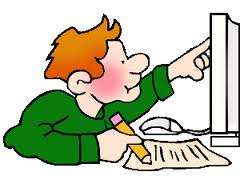 Selects / Submits Request
Informs About New Customer
Agrees SLA / Handles Payment
Agrees OLA
Creates VO
Allocates
Capacity
Service Provider
Customer
Adds Users / Uses Services
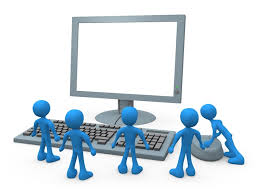 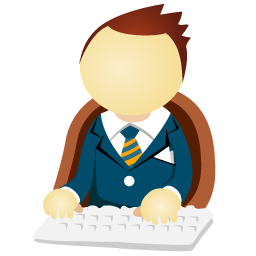 Virtual Organization
Broker
http://go.egi.eu/livedoc
19
Pay-for-Use PoC - EGI Big Data Workshop Amsterdam - 25 Sept 2014
#EGIBigData
Broker Business Models
EGI.eu does/can fulfill most models
Does legal structure support one-stop shop?
Governance Task Force in progress
Need to define pricing scheme and price for service
% of transaction; Subscription from providers within marketplace?
Ensure model does not distort market (e.g. en/discourages providers changing customer pricing)
Can we realistically serve both models (indirect and direct)?
Clear process needed to define when and where applied (e.g. user location; provider preference)
http://go.egi.eu/livedoc
20
Pay-for-Use PoC - EGI Big Data Workshop Amsterdam - 25 Sept 2014
#EGIBigData
Pricing Schemes:Usage Based
Pros/Cons
(+) No up-front costs 
(+) Changes risk-sharing between service provider and consumer with less commitment from users
(-) Can negatively impact the cash flow of the service provider
http://go.egi.eu/livedoc
21
Pay-for-Use PoC - EGI Big Data Workshop Amsterdam - 25 Sept 2014
#EGIBigData
Pricing Schemes:Subscription Based
Pros/Cons
(-) Commitment from customers
(+) Helps suppliers in capacity planning
http://go.egi.eu/livedoc
22
Pay-for-Use PoC - EGI Big Data Workshop Amsterdam - 25 Sept 2014
#EGIBigData
Pricing Schemes:EGI PoC
Suggested schemes for discussion/decision
http://go.egi.eu/livedoc
23
Pay-for-Use PoC - EGI Big Data Workshop Amsterdam - 25 Sept 2014
#EGIBigData
EGI Pay-for-Use:Pricing Schemes as ‘flavors’
Pricing Schemes as “Flavors”
CSC
EGI FedCloud
(+) Allows providers flexibility to apply price to customer
(+) Potential increased customer appreciation
(-) Requires understanding of specific customer needs (overhead)
(-) Less automation (difficulty for long-tail)
http://go.egi.eu/livedoc
24
Pay-for-Use PoC - EGI Big Data Workshop Amsterdam - 25 Sept 2014
#EGIBigData
Service Management
EGI implementing service management based on FitSM
However, paid services requires mature service mgmt. that can guarantee service levels and higher levels of customer relationships
Pay-for-use expedites or emphasizes these activities
Re-use existing EGI process, procedures, documents
What is different or needs to change in a payment model?
Agreements required to make system work
Agreements between providers (OLA?)
Minimum requirements?
Formalize the form of information required
Service Level Agreements (end-user)
Where and when is this provided and by whom?
Depends on business model and potentially the tool
Contracts
What is missing in order to sign a contract? (checklist)
http://go.egi.eu/livedoc
25
Pay-for-Use PoC - EGI Big Data Workshop Amsterdam - 25 Sept 2014
#EGIBigData
Business Opportunities
Real use cases providing specific questions to be answered or helping to define opportunities
Helix Nebula Marketplace (HNX)
4 EGI sites completing process to be visible as a provider
European Space Agency
Review procurement procedures and tender requirements (financial liability)
Pre-commercial procurement (PCP) / Public procurement of innovative solutions (PPI)
e.g. Cloud for Europe; EC projects (e.g. PICSE - Procurement Innovation for Cloud Services in Europe) – Presentation in 2nd session
100% IT (UK Ltd. company)
Commercial organization involved in EGI Federated Cloud/P4U PoC
Charity Engine (Worldwide Computer Company Ltd)
Desktop computing (BOINC) - revenue sharing model (1/3 provider, 1/3 charity, 1/3 company); Broker agreement available for € based on users brought
Arctur (Slovenian SME)
Provides cloud and HPC services; Offers Alice ununsed/available resources for free
Interested in joining the EGI "marketplace” as a provider
Engineering SpA (Large Italian company)
Looking for resource providers to support contract (research data)
Other opportunities coming through SME Engage VT
http://go.egi.eu/livedoc
26
Pay-for-Use PoC - EGI Big Data Workshop Amsterdam - 25 Sept 2014
#EGIBigData
Next Steps
Expand on Phase 1 processes
Started with EGI CF’14 session for open comments
Presented at EGI-InSPIRE 4th EC Review – mandate to continue
Implement more complex pricing schemes and service packages as part of Phase 2
e.g. service packages/”flavors”; reduced prices based on usage increase, storage type, reservation packages
Collate individual Resource Center feedback on policy and legal issues and solutions - Initial work to be presented in next session by Javier
Integrate negotiation and agreements through e-GRANT - Presentation by Diego
Test model and processes
Take forward and finalize business cases/opportunities; refine from experience
Run a with select user group, provide usage report, produce invoice (Real cost examples)
Couple ongoing work and results with Governance Task Force
Produce Final Report as concrete input to 2015 activities
http://go.egi.eu/livedoc
27
Pay-for-Use PoC - EGI Big Data Workshop Amsterdam - 25 Sept 2014
#EGIBigData
Summary
Multiple Business Models defined
Not reinventing the wheel through market differentiation and research focus
Avoid state-aid and competition laws
Offer flexibility for varying countries and organisations to participate as possible
Pricing and Pricing Schemes
Established and published prices
Outlined potential pricing schemes
Specified requirements for tool development (both existing and new)
Identified real-world use cases for opportunities
Developed an action plan until end of EGI-InSPIRE (Dec’14) and beyond (EGI-Engage)
http://go.egi.eu/livedoc
28
Pay-for-Use PoC - EGI Big Data Workshop Amsterdam - 25 Sept 2014
#EGIBigData
Thank you!





sy.holsinger@egi.eu
@syholsinger
#EGIP4U / #EGIBigData
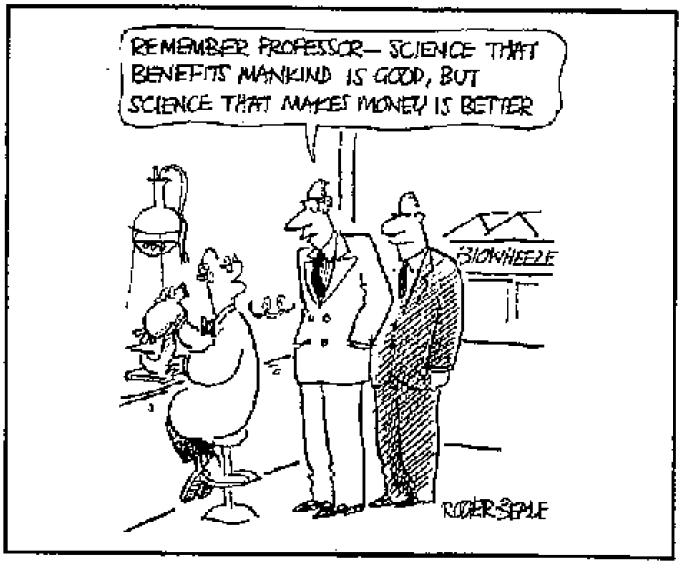 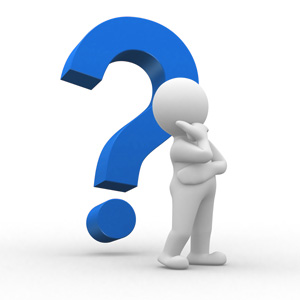 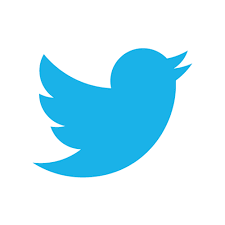 https://wiki.egi.eu/wiki/EGI_Pay-for-Use_PoC
https://documents.egi.eu/document/2256
http://go.egi.eu/livedoc
29
Pay-for-Use PoC - EGI Big Data Workshop Amsterdam - 25 Sept 2014
#EGIBigData